Ünlem;
ünlem;
Sevinme, coşma, kızma, acıma, şaşma, korkma gibi duyguları anlatan; seslenme, buyruk gibi durumları bildiren ya da doğa seslerini yansıtan sözcüklerdir.
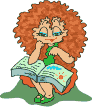 örnek
Aman ha!
Of bıktım artık!
Ah bunu önceden bilseydim!
Vah vah, ne oldu sana!
Ay, ne şirin şeysin sen öyle!
Vay başıma gelenler!
Yeter be!
Bravo sana!
Hah vapur gözüktü!
Ha gayret!
Elveda sana, ey sonbahar!
Eyvah, ne yer, ne yâr kaldı!
Hey, bana baksana!
Oh, ne güzel!
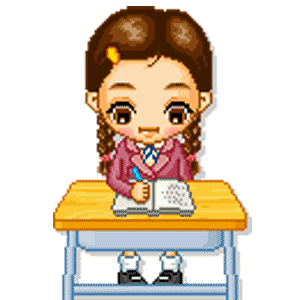 not;
Not: Ünlemler bazen cümle içinde değişik görevlerde kullanılabilir.
ÖRNEK;
Kimsenin ahı kimsede kalmaz. (ad)
Dedemin amansız bir hastalığı vardı. (sıfat)
Ha ben ha sen, hiç fark etmez. (bağlaç)
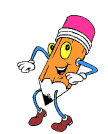 NURSENA MUTLU10-C/55